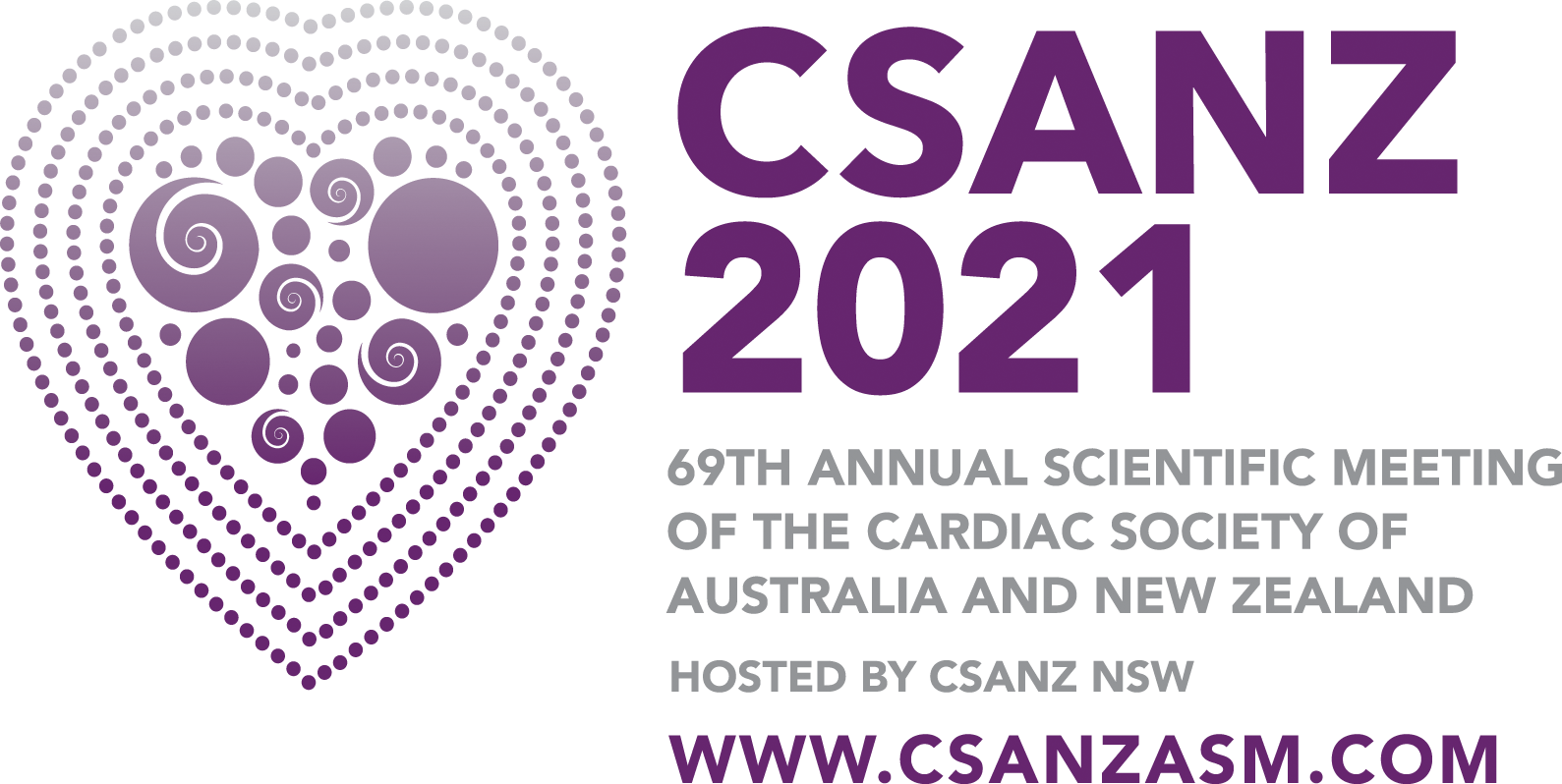 Author(s): Arial Bold, Paragraph spacing 6 after Lorem Ipsum,1 Eu Curabitur,2 Dolor Sitamet,3 Dolor Sitamet,4 Ut sodales,5 Auctor Vehicula,6 Etiam Consect7
Affiliations: Arial Bold  - 1University, City, Country; 2Hospital, City, Country; 3University, City, Country; 4Hospital, City, Country; 5University, City, Country; 6Hospital, City, Country; 7University, City, Country
Subhead A: Arial Bold
Subhead B: Arial Bold
Subhead C: Arial Bold
Subhead C: Arial Black, Paragraph spacing 3 before, 3 after Body text: Arial, Paragraph spacing 6 after. Body text is continuous with charts and tables filling the columns with text using the Body text style and Subheads as needed. Paragraphs automatically leave one space before the following paragraph. 
Subhead B
1st Level Bullet item - Ehent pos mod que omnis aut hicate laccatiuntem ipsunto consequat.
2nd Level Bullet item - Is qui corrorro cus minusa eaquatium in nimi, consequasped  quisqua epudit molestrum haribus as dipsum alis secea quia pore ma quibus, sunt  ditius sed ma simpeliatet ut exces aperspe volupta nos atatet quam eos et earuptium num eateum vitibus nam, conseque vel mi, sam volor soluptatio mi, ullandis apienimusdae ipsandi  psanimet, occus mai (Figure 1).
Figure Title. Arial Black , Paragraph spacing 3 after
References - Subhead A: Arial <Last Name of First Author> <Initials of First Author>, et al. Journal/Conference Short Name. Year;Vol(Issue):Pg1–Pg2.
Berum VE, et al. Inim Velesequat. 2012;29:575–578.
Haribus AN, et al. Inim Velesequat. 2011;28:3078–3084.
Consed MA, et al. Inim Velesequat. 2012;18:75–79.
Repuda VO, et al. Inim Velesequat. 2012;13:25–27.
Haribus AN, et al. Inim Velesequat. 2011;28:3078–3084.
Consed MA, et al. Inim Velesequat. 2012;18:75–79.
Repuda VO, et al. Inim Velesequat. 2012;13:25–27.
Acknowledgements - Subhead A: Arial, Paragraph spacing 8 after
Body text: Arial. Body text is continuous with charts and tables inserted near the referenced text.
Disclosures - Subhead A: Arial, Paragraph spacing 8 after
Body text: Arial. State relevant author disclosures here. Body text: Arial . State relevant author disclosures here. Body text: Arial. State relevant author disclosures here. This study was sponsored by [insert name of appropriate Business
Poster presented at [insert name of appropriate congress, location, and date]
Conclusions
1st Level Bullet item - Vollabo reicit, solutaquis quis ab idem dolorem vendit, ut et que laborruptat re dis quosa volorepedis non poribus expernat magnat veria ium fuga. 
Usa cus delenisciis et ommodit et ea pero quosa volorepedis non poribus expernat magnat veria ium fuga. Usa cus delenisciis et ommodit et ea pero.
2nd Level Bullet item - Dolorei usciduciat es adia pratiis minullam, sinis res etur, qui doloraercit volutem vidignimpor solente eatur molorem. Olorpori dolupiderum voluptate consent otasper estruptis sapicatum re voluptis.
1st Level Bullet item - Vollabo reicit, solutaquis quis ab idem dolorem vendit, ut et que laborruptat re dis quosa volorepedis non poribus expernat magnat veria ium fuga. Usa cus delenisciis et ommodit et ea pero.